Lessons For Cain
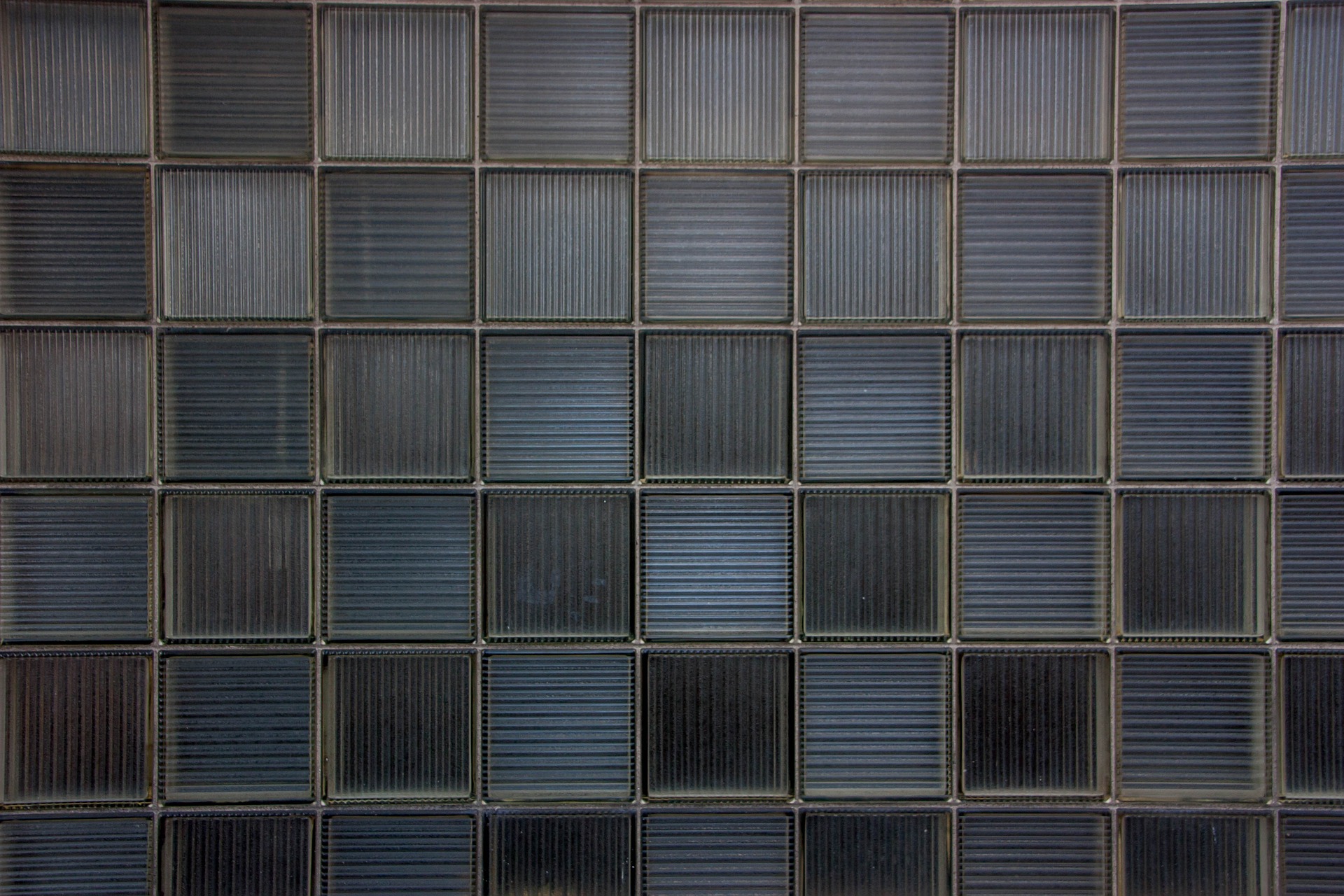 Genesis 4:1-15
Why are you angry (4:6)
Cain had no just cause to be angry.
	Examine yourself (2 Cor. 7:9)
	The cause of his anger – God’s rejection.
	Angry because of his own sin.
See God’s lovingkindness (Rom. 5:8; 2 Pet. 3:9)
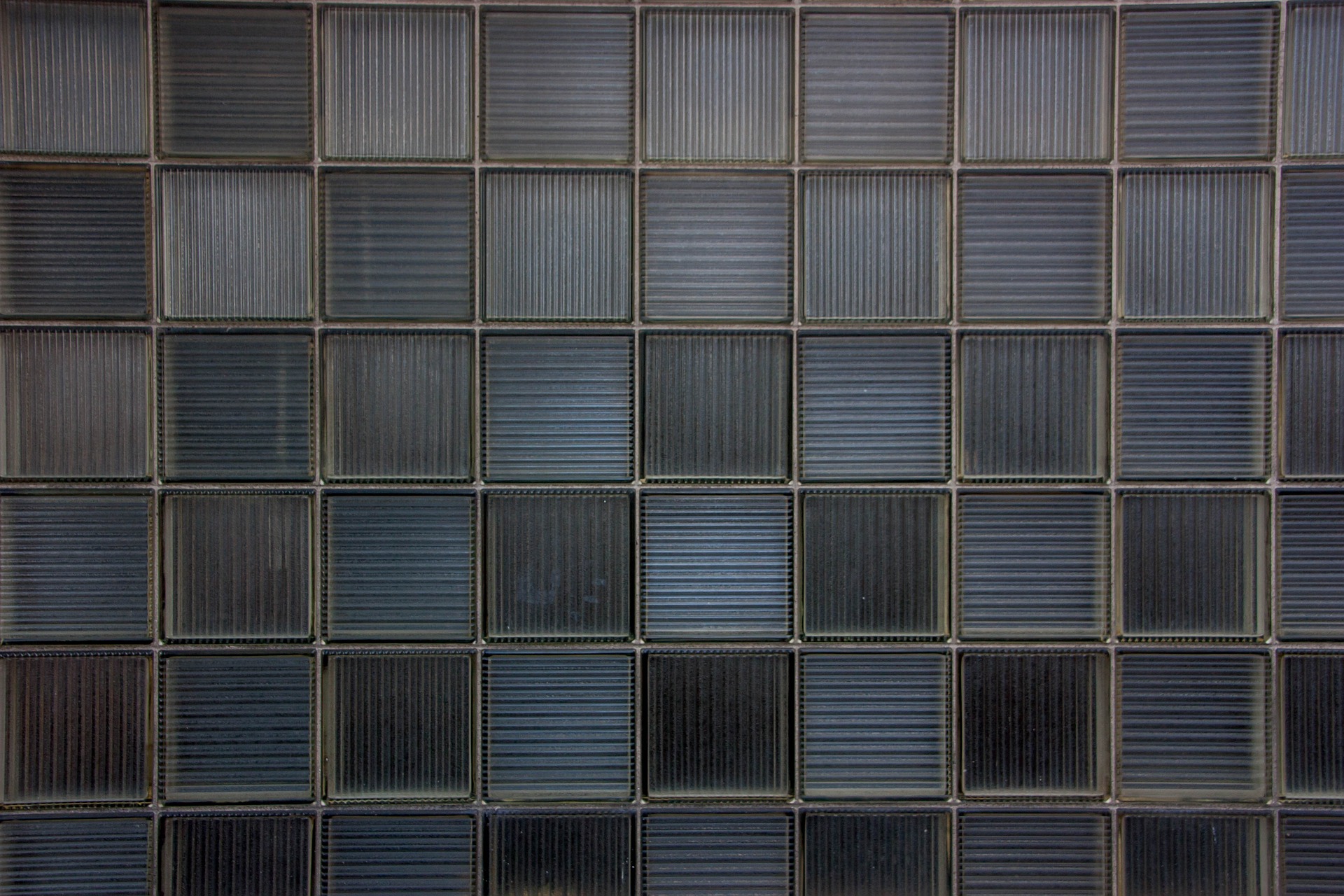 Lessons For Cain
Genesis 4:1-15
If you do well, will not your countenance be lifted up? (4:7)
God has commanded what is right.
	Cain’s sacrifice (1 John 3:12; Jude 11)
	God can accept or reject any offering.           
	     (Mal. 2:13-16; Is. 1:10-17)
What pleases men may not please God.               
	     (Is. 55:8; 1 Cor. 1:25; Prov. 14:12)
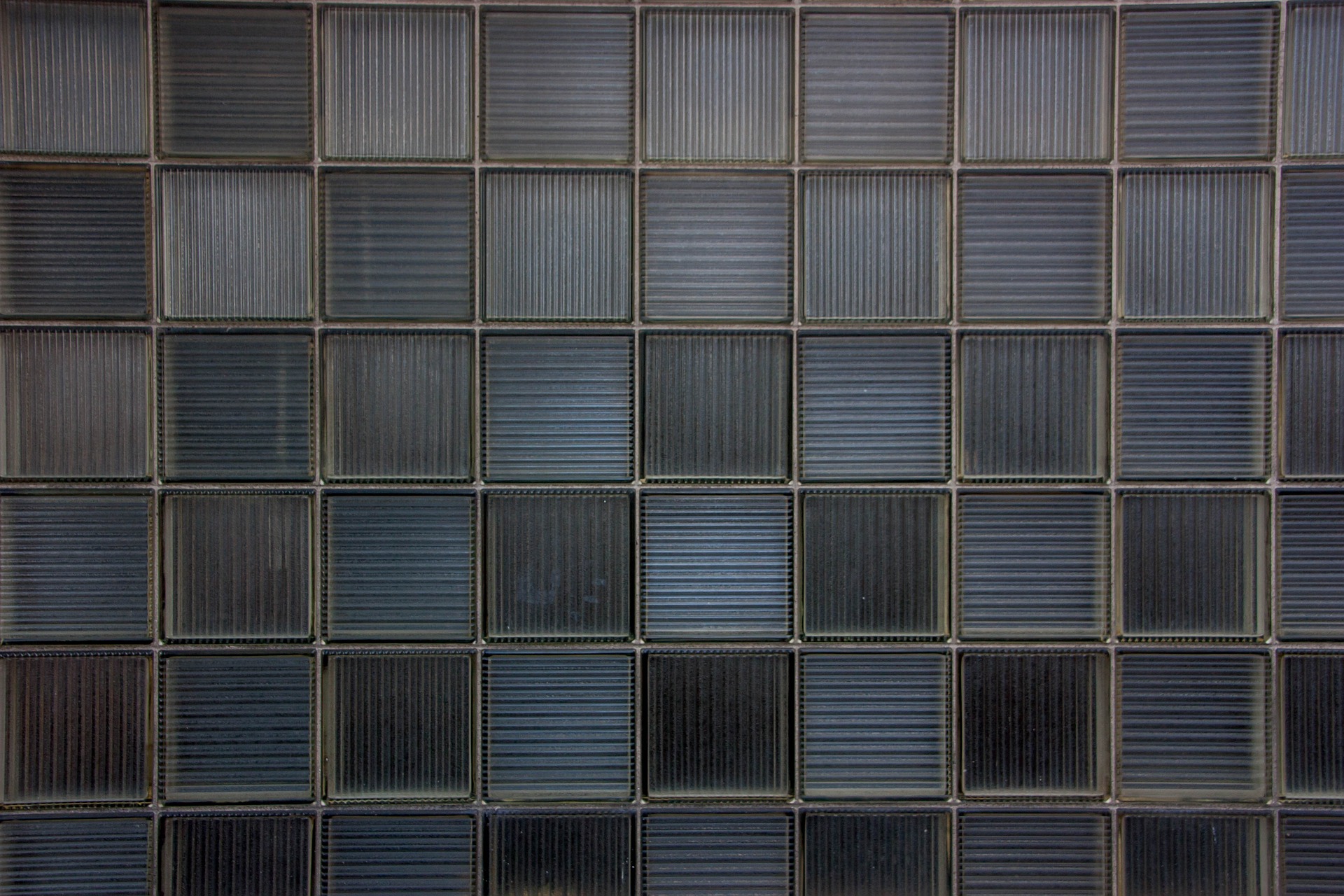 Lessons For Cain
Genesis 4:1-15
If you do well, will not your countenance be lifted up? (4:7)
God has commanded what is right.
How to deal with temptation:
	“If you do not do well”
	“Sin is crouching at the door…It’s desire is for you”
	“ You must master it”
Cain did not learn God’s lesson.
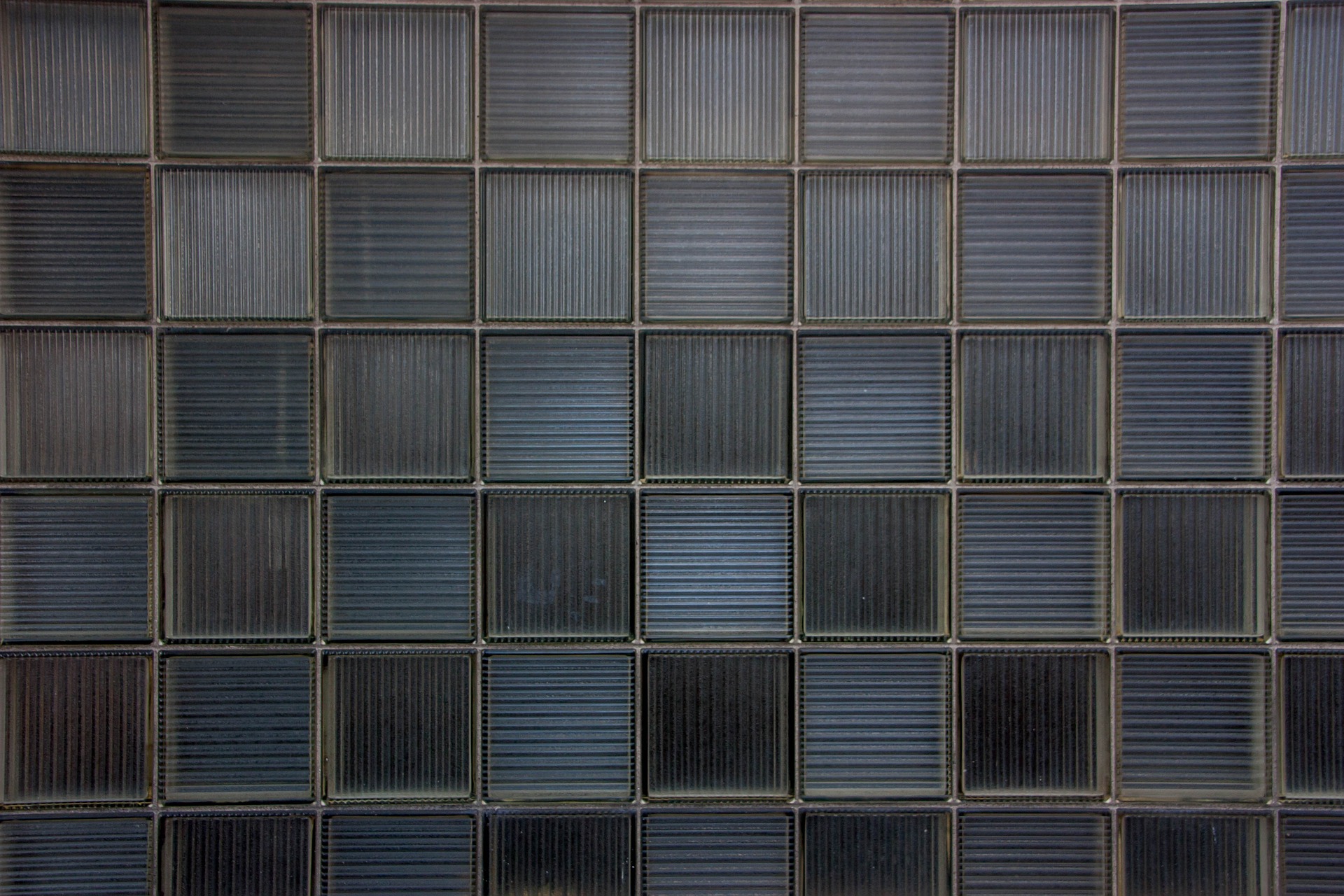 Lessons For Cain
Genesis 4:1-15
Where is Abel your brother? (4:9)
Am I my brother’s keeper?
Selfishness kept Cain from being his brother’s keeper. (1 Cor. 10:24; Phil. 2:4)
We ARE to be our brother’s keeper. (Matt. 22:39; Gal. 6:10; Eph. 4:28; Matt. 7:12)
Especially true for Christians. (Gal. 6:10, 1; James 5:19-20; Heb. 12:12-13)
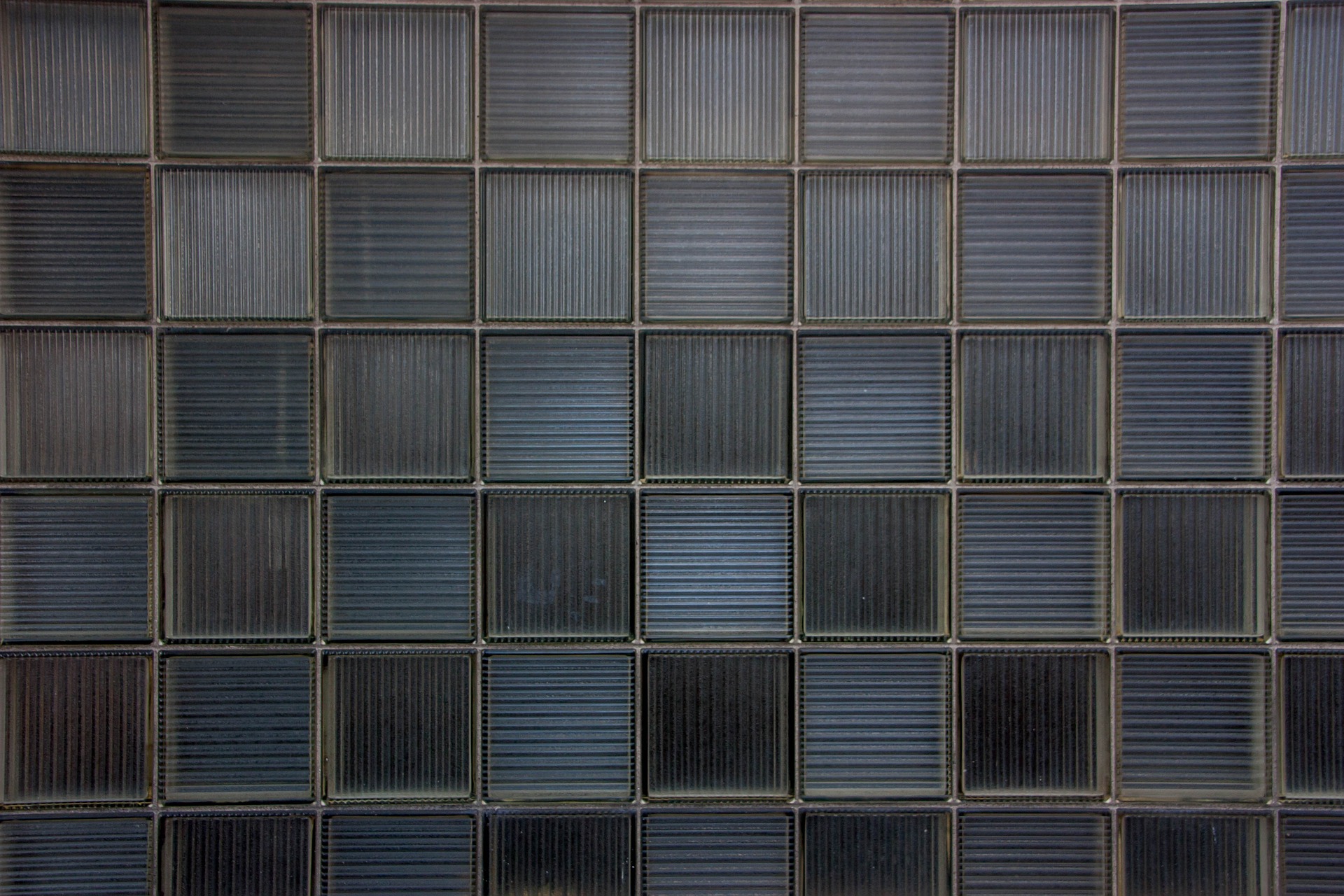 Lessons For Cain
Genesis 4:1-15
What have you done? (4:10)
God wanted Cain to see the enormity of his sin.
The first murder was over a religious dispute. 
     (1 John 3:15; 4:20-21; Matt. 5:22)
The voice of your brother’s blood is crying to Me from the ground. (Is 59:12; Heb. 11:4).
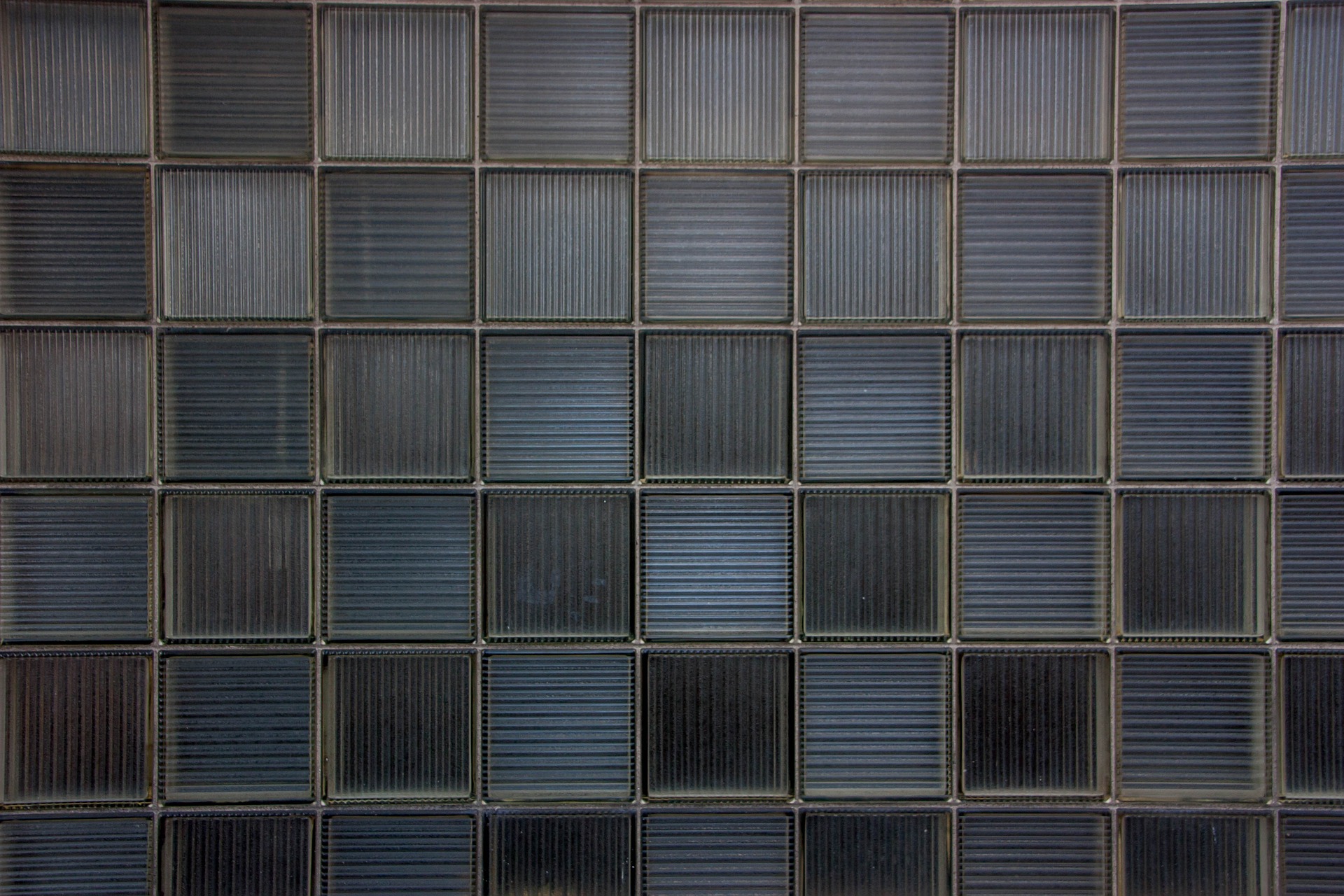 Lessons For Cain
Genesis 4:1-15
Have we learned the lessons        God tried to teach Cain?
Do your deeds cry out that you are unfaithful?

Are you obeying God?
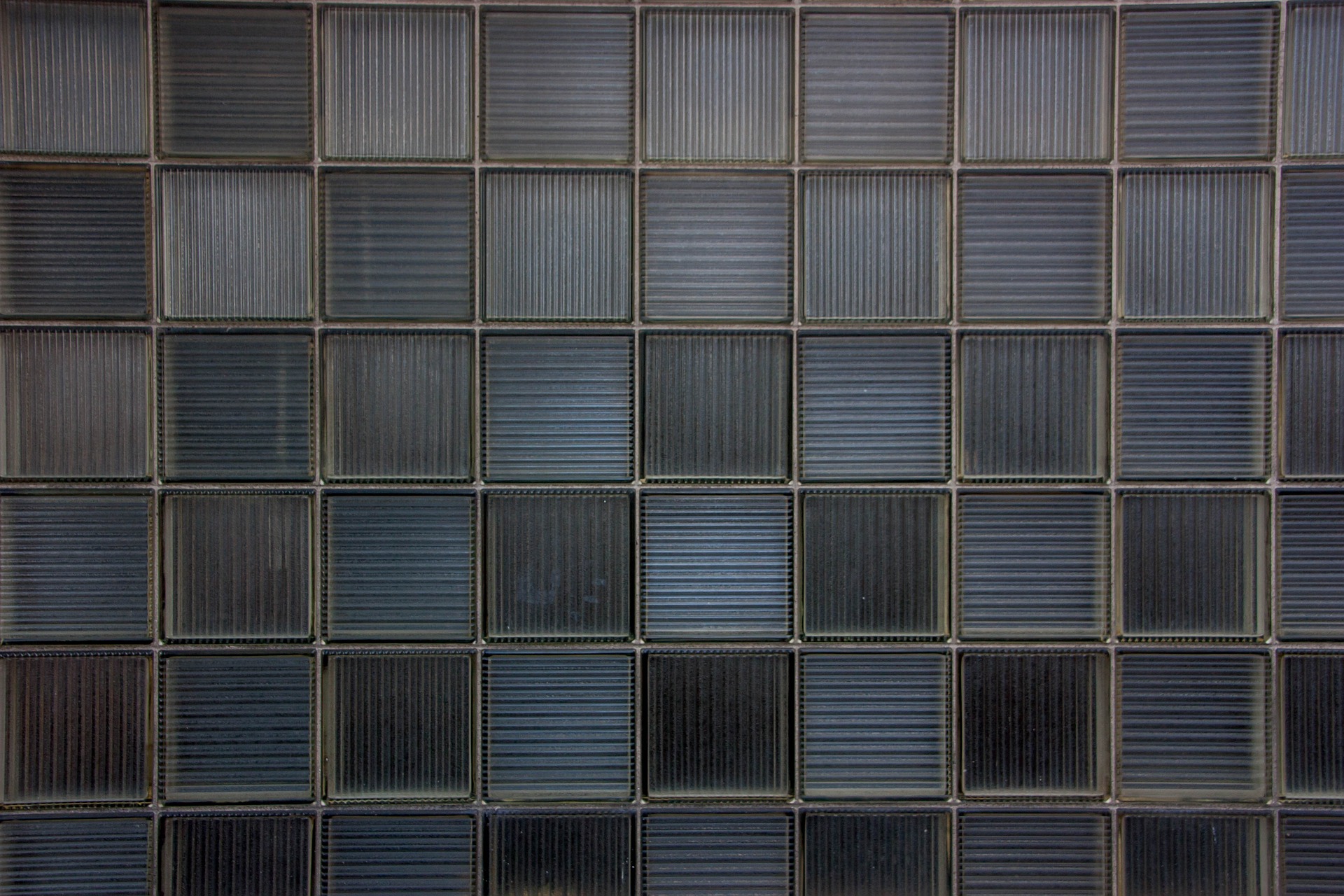 Lessons For Cain
Genesis 4:1-15